LC03 - Synthèses inorganiques
EDTA ligand hexadente
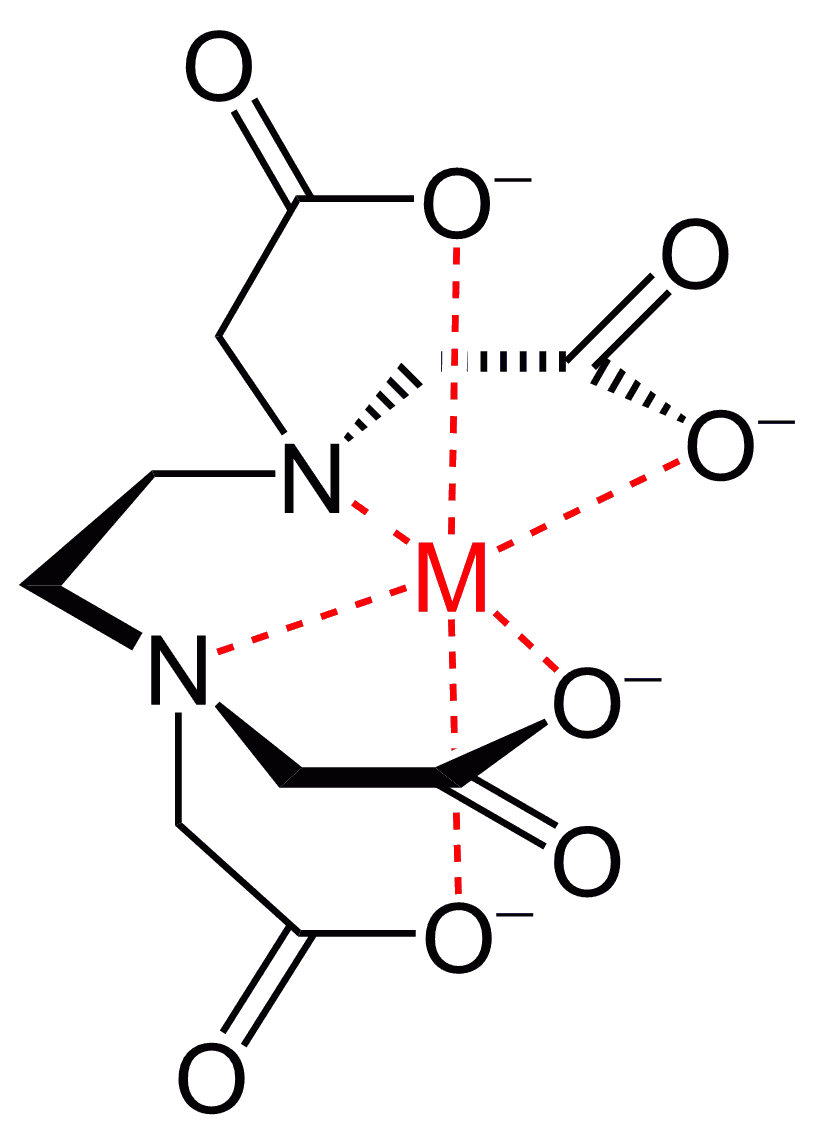 Exemples de complexes :
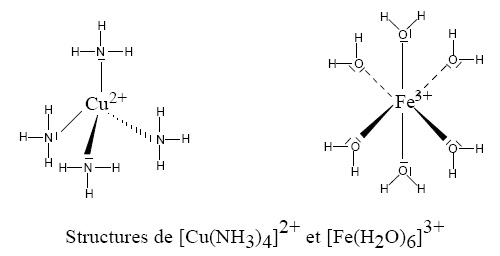 Nom du complexe : [Cu(NH3)4]2+
Ligand : NH3
Atome central : Cu
Exemples de complexes :
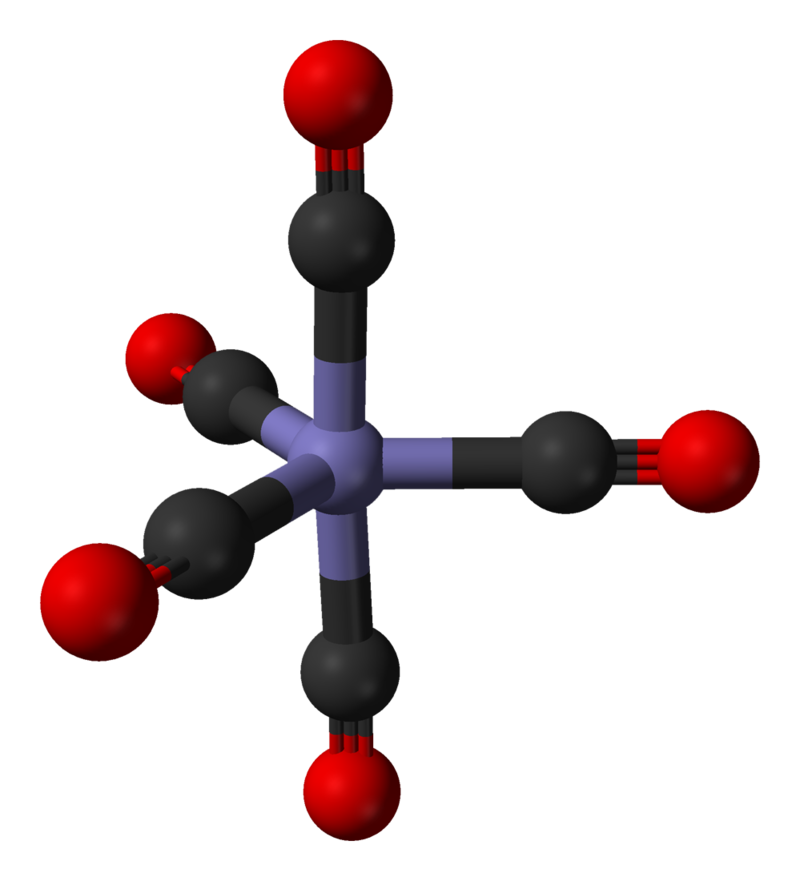 Nom du complexe : Fe(CO)5
Atome central : Fe
Ligand : CO
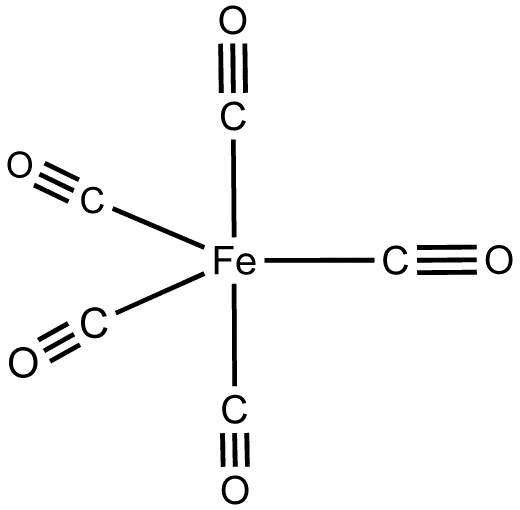 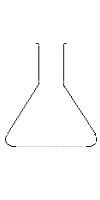 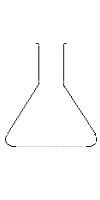 25 mL solution NH3 à 2 mol/L
15 mL d’éthanol
2,5g CuSO4,5H2O + 10mL eau distillée
Formation précipité
[Cu(NH3)4]2+ + SO42-
Eau + glace
Agitation
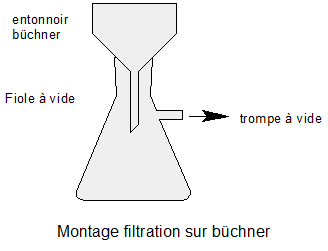 -Lavage avec éther 
diéthylique.
-Séchage
Influence de la nature des ligands sur la stabilité
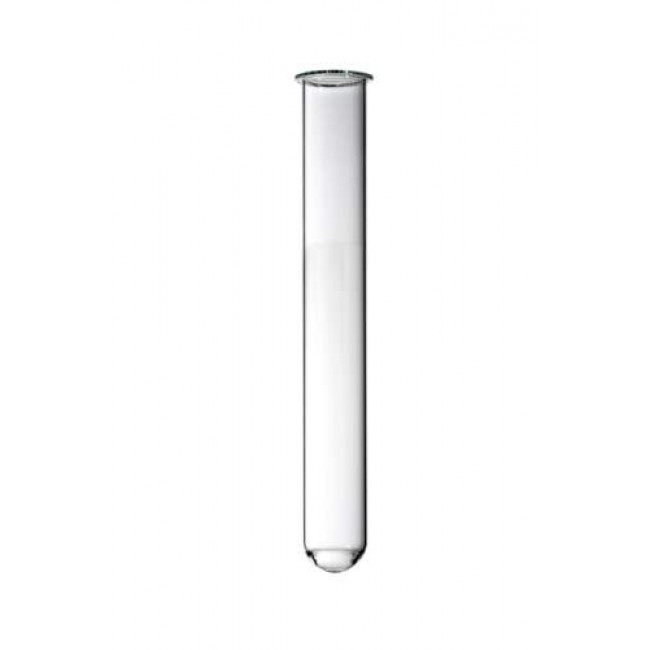 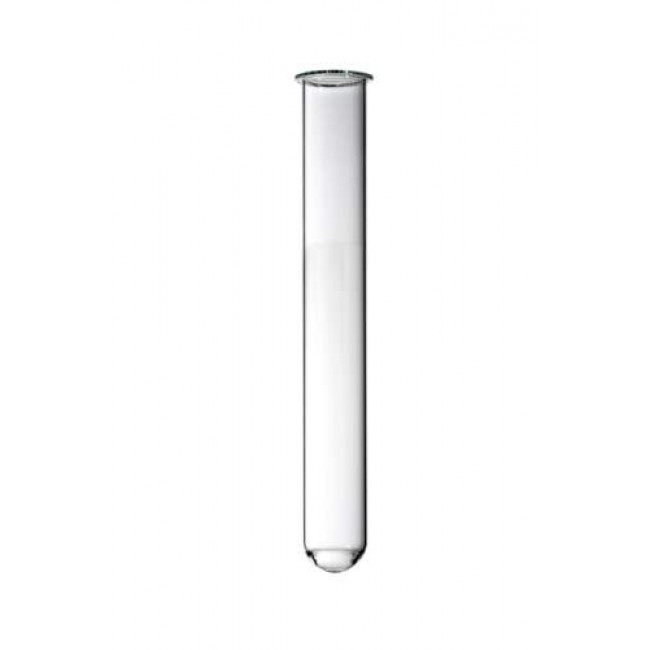 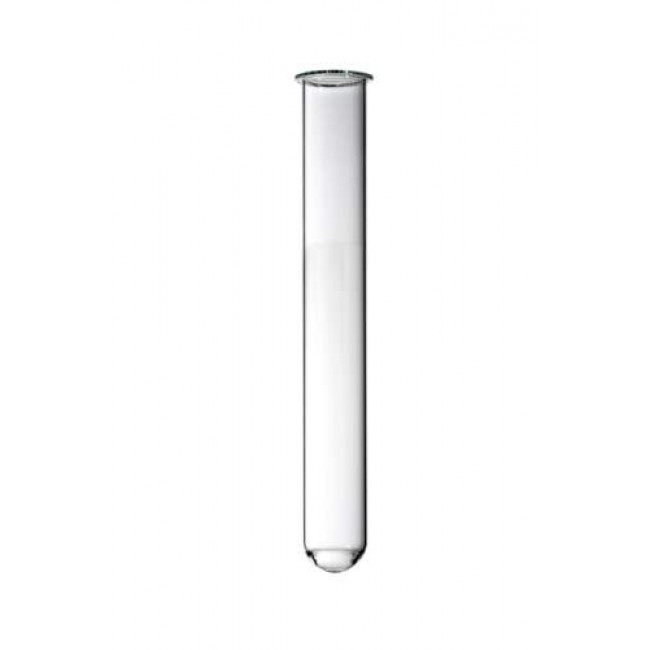 2 mL CuSO4 
à 0,1 mol/l
NH3 à 1mol/L
Éthylènediamine à 1mol/L
[Cu(NH3)4]2+
[Cu(en)4]2+
Influence de la nature des ligands sur la stabilité
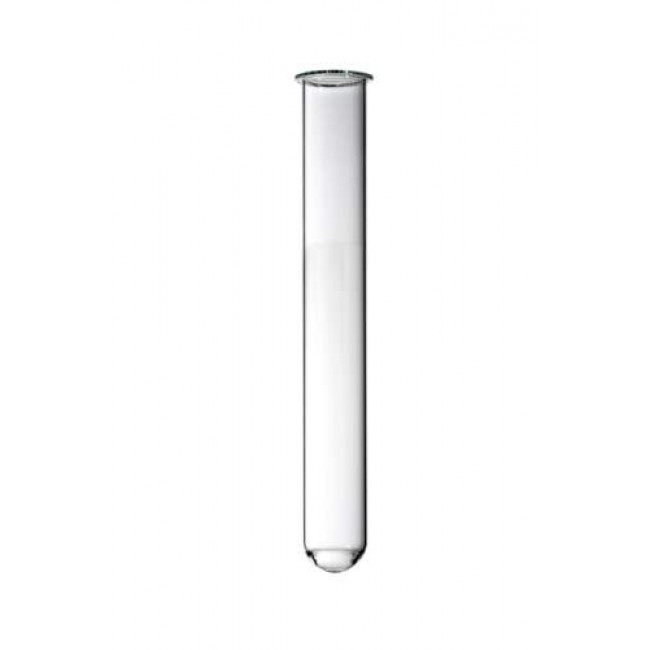 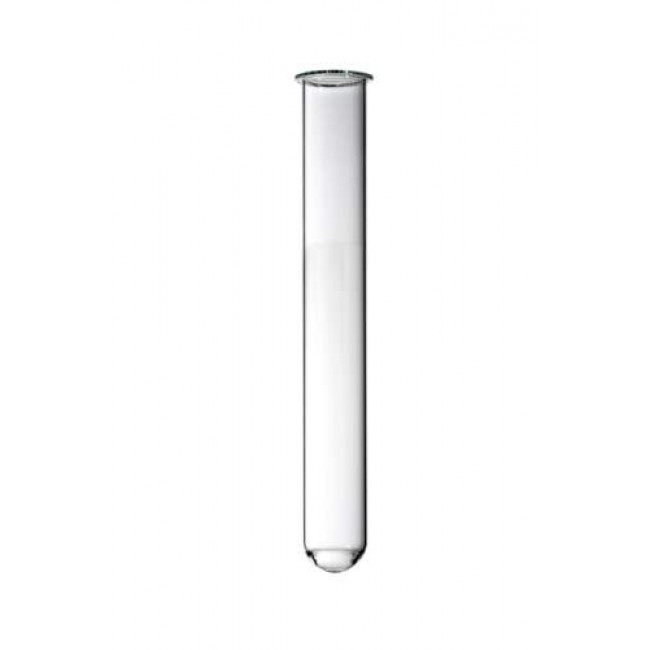 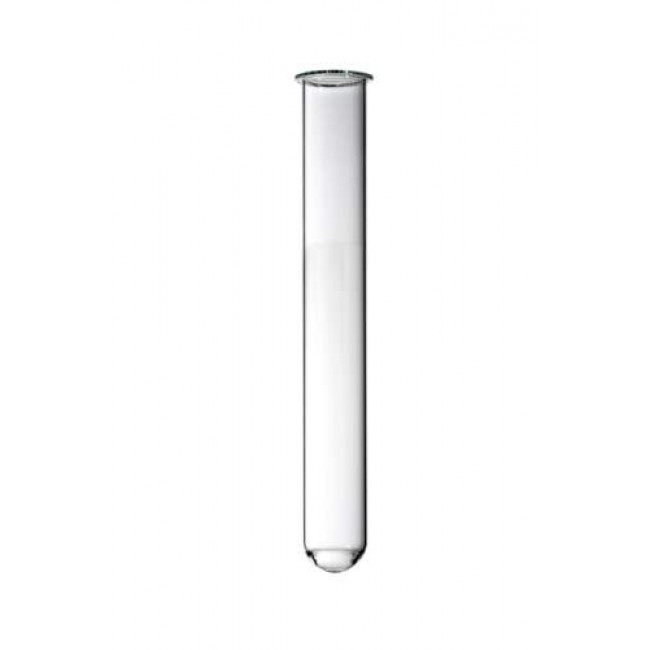 2 mL CuSO4 
à 0,1 mol/l
NH3 à 1mol/L
Éthylènediamine à 1mol/L
[Cu(en)4]2+
[Cu(en)4]2+
Influence de la nature des ligands sur la stabilité
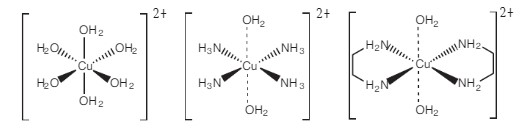 <
<
Caractérisation par spectrophotométrie
0,5 mL CuSO4 à 0,1 mol/L 
+ 0,5 mL NH3 à 1mol/L 
+ 3 mL eau
0,5 mL CuSO4 à 0,1 mol/L
+ 0,5 mL éthylènediamine à 1mol/L 
+ 3 mL eau
2 mL CuSO4 à 0,1 mol/L 
+ 2 mL eau
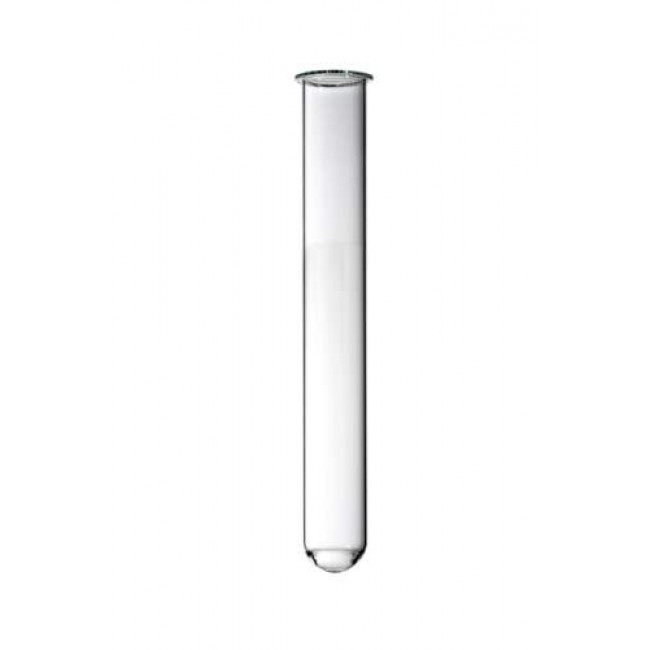 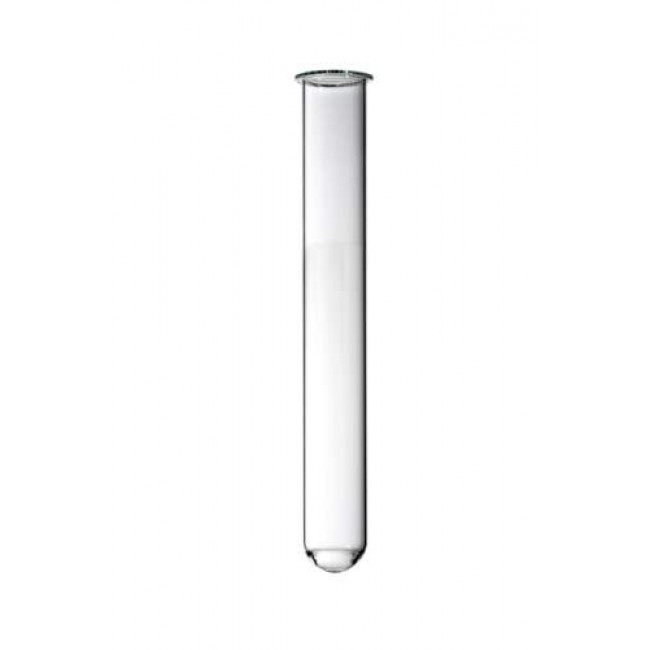 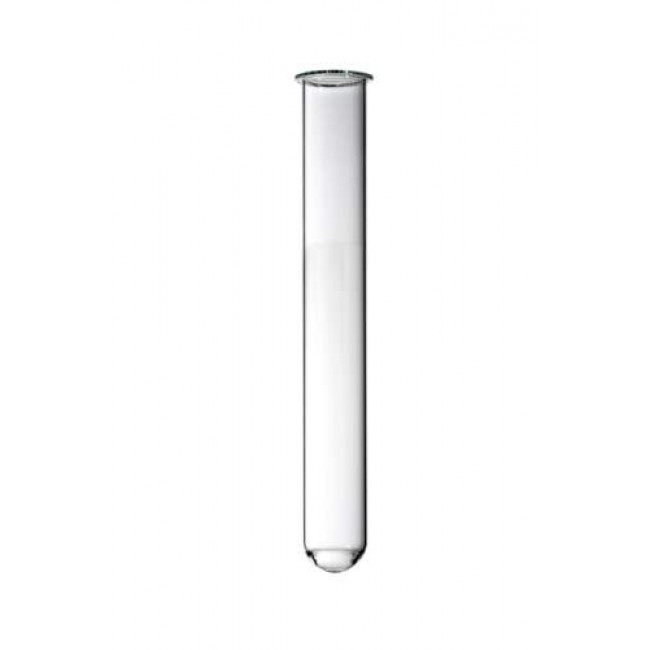 [Cu(en)4]2+
[Cu(H2O)6]2+
[Cu(NH3)4]2+
Résultats :
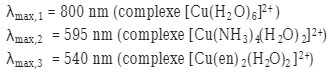 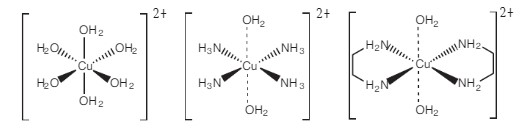 Caractérisation par spectrophotométrie
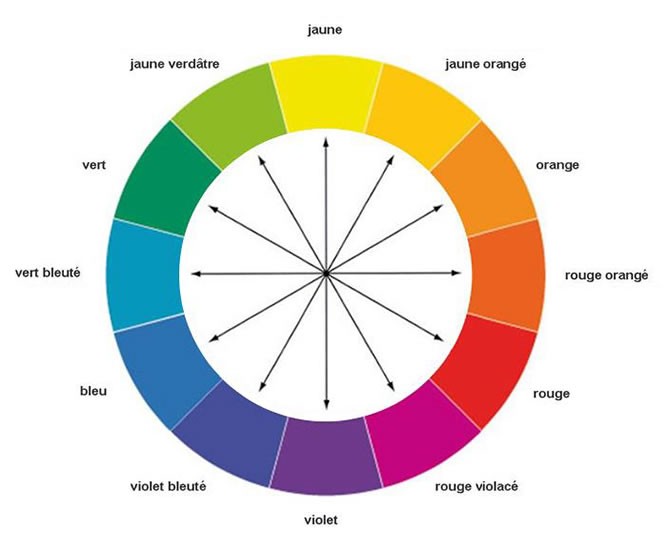 Électrolyse de l’eau
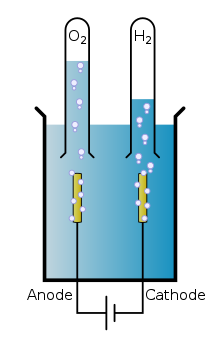 Réduction à la cathode :
2H+(aq) + 2e- → H2(g) 

Oxydation à l’anode :
2H2O(l) → O2(g) + 4H+(aq) + 4e-


→  2H2O(l) → O2(g) + 2H2(g)
H2O +  H2SO4 à 0,5 mol/L
Test caractéristique du dihydrogène
https://www.youtube.com/watch?v=IKILwgl3MOg
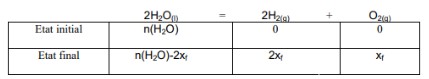 Calcul de la charge : Q = I.t = 21.10-3 x 4500 = 94,5C
Calcul de la quantité d’électrons échangé : n(e-)=Q/F = 94,5/96500 = 9,8.10-4 mol
Calcul de l’avancement xf=n(e-)/4

Volume de dihydrogène produit ?
n(H2)=2.xf = 4,8.10-4 mol
V(H2)=n(H2).Vm = 4,8.10-4 x 24 = 11,5 mL
Production de dihydrogène
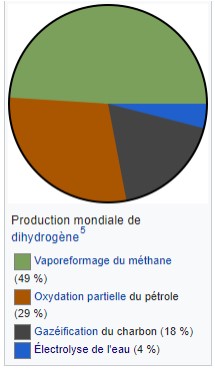 Consommation du dihydrogène :
- 46 % : Hydrocraquage
- 44 % : synthèse d’ammoniac par le procédé Haber-Bosh (comme Engrais)